Lesson Objectives
Isotopes
A boron isotope has a relative mass of ~10 a.m.u.
Give the isotopic notation for one of its isotopes.
Discovery of isotopes by mass spectrometry
What is the difference in mass between the two isotopes of hydrogen ?
1 a.m.u.
= 1.7  10-24 g
= 0.0000000000000000000000017 g
No balance is accurate enough to distinguish this difference
What is the relative abundances of the two isotopes of hydrogen ?
What is the difference in mass between the two isotopes of hydrogen ?
99.8%       0.02%
Both tasks can be accomplished with a mass spectrometer !!
Relative isotopic mass
The relative isotopic mass of a particular isotope of an element is the relative mass of one atom of that isotope on the 12C = 12.000 scale.
Relative molecular mass (RMM)
The relative molecular mass is the relative mass of a molecule on the carbon-12 scale.
Relative molecular mass can be determined by mass spectrometer directly.
Mass spectrum of Cl2:
The peaks with higher m/e ratio correspond to molecular ions
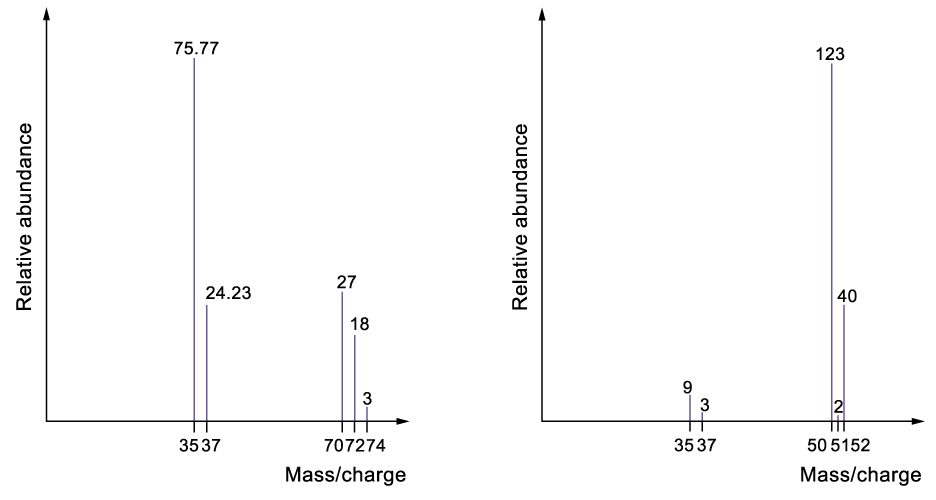 Fragmentation of molecules always occurs during the ionization process.
Cl2(g)    Cl(g)  +  Cl(g)
The scale has been enlarged for these two peaks.
Mass spectrum of Cl2:
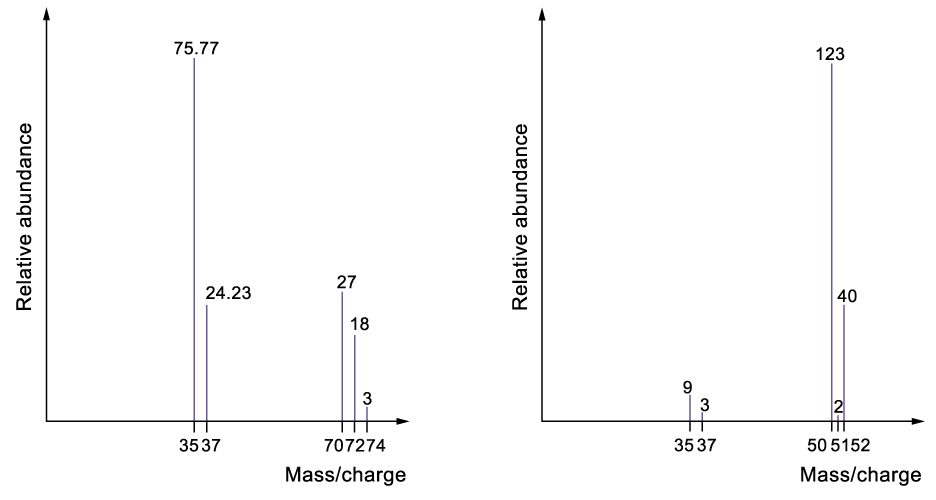 Lesson Objectives
35Cl+
37Cl+
[35Cl-35Cl]+
[35Cl-37Cl]+
[37Cl-37Cl]+
Complete the following table
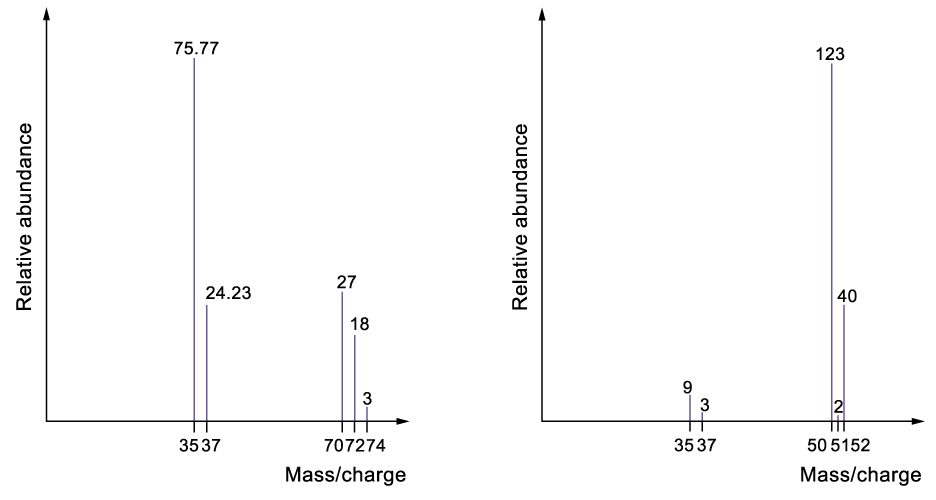 What is the relative atomic mass of Cl?
The relative abundances of Cl-35 and Cl-37 are 75.77 and 24.23 respectively
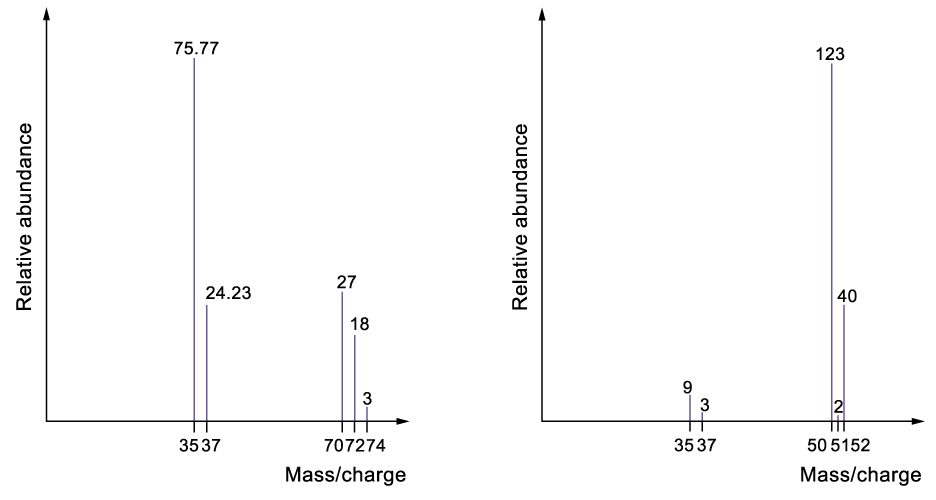 = 35.48
What is the relative molecular mass of Cl2 ?
Method 1
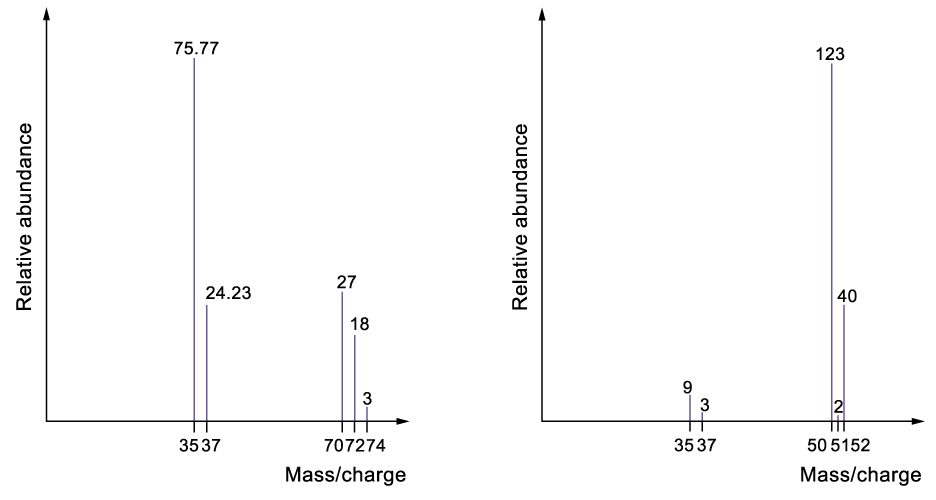 Method 2
= 71
Mass spectrum of Rb:
Y-axis :-
Relative abundance,
Ion intensity, or
Detector current
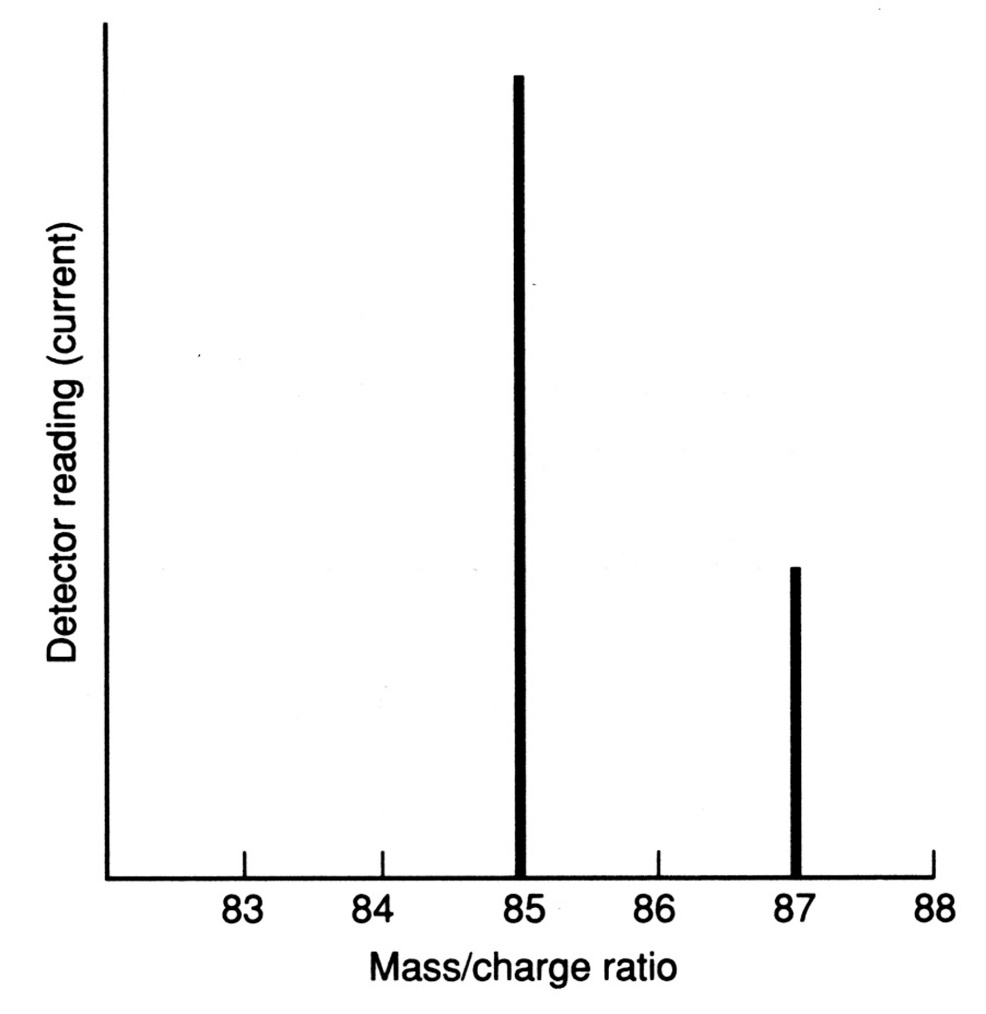 72.12%
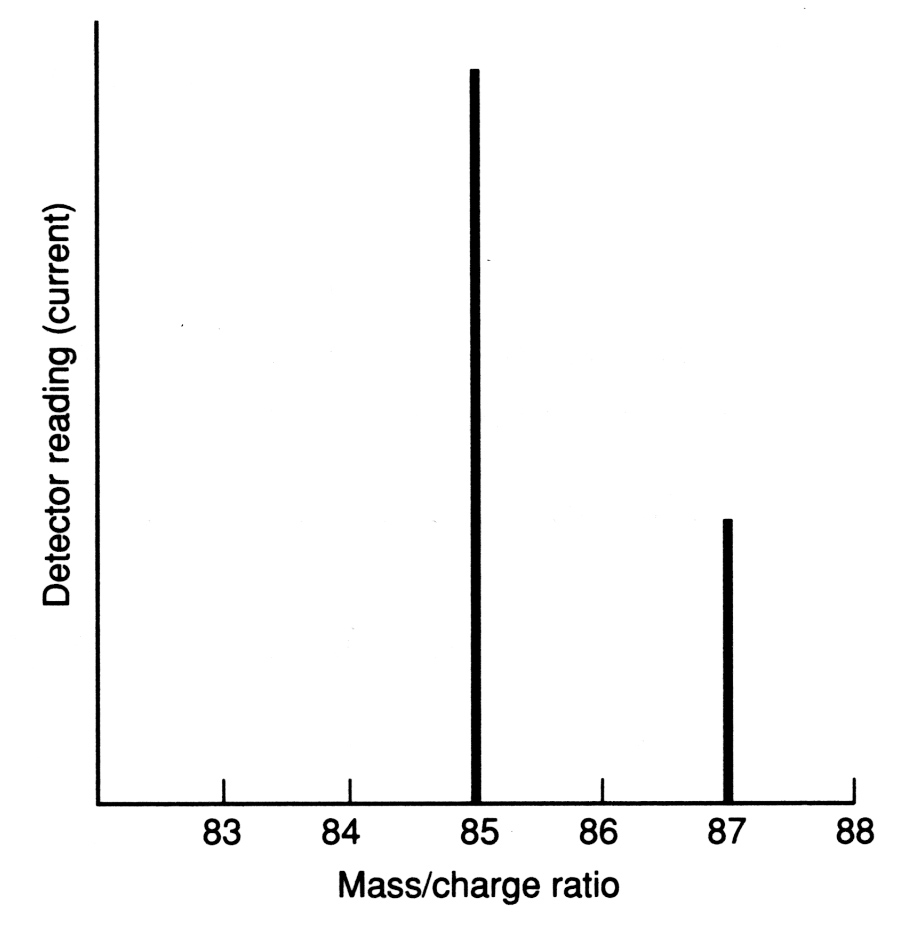 27.88%
Q.1	 	Determine the relative atomic mass
Relative atomic mass of Rb
= (85  72.12%) + (87  27.88%)
= 85.56
Q.2 	Determine the relative abundancies 		from a relative atomic mass of two 		known isotopes.
Relative atomic mass of B = 10.8
Two isotopes 10B & 11B. 
Both isotopes have to account for 100% of all elements… 
So let y be the unknown abundance:
10.8 = (10 x y) + (11 x (1-y))
10.8 = 10y + 11 – 11y
-0.2 = -y
y = 0.2 = 20% for isotope 10.
So… 80% for isotope 11.
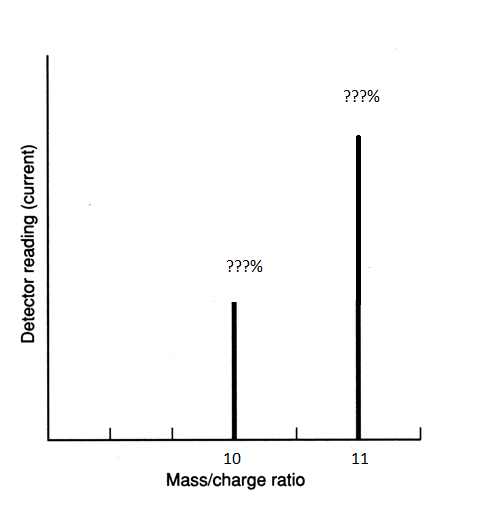 Lesson Objectives
You can demonstrate this with…
Lucarelli Set 2 Q6-8, 11-16